مبادئ المحاسبة المالية
م. حسن سالم محسن
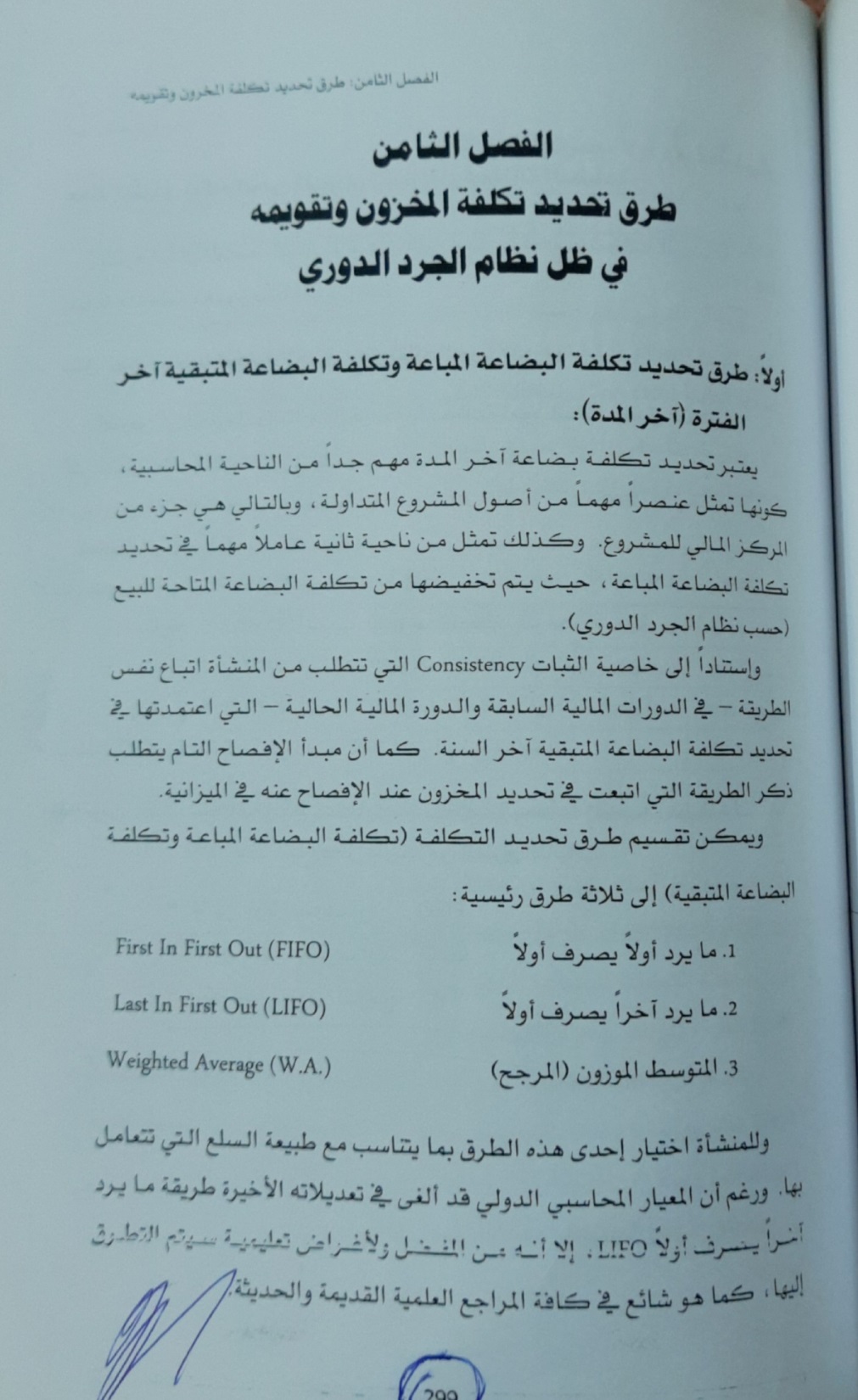 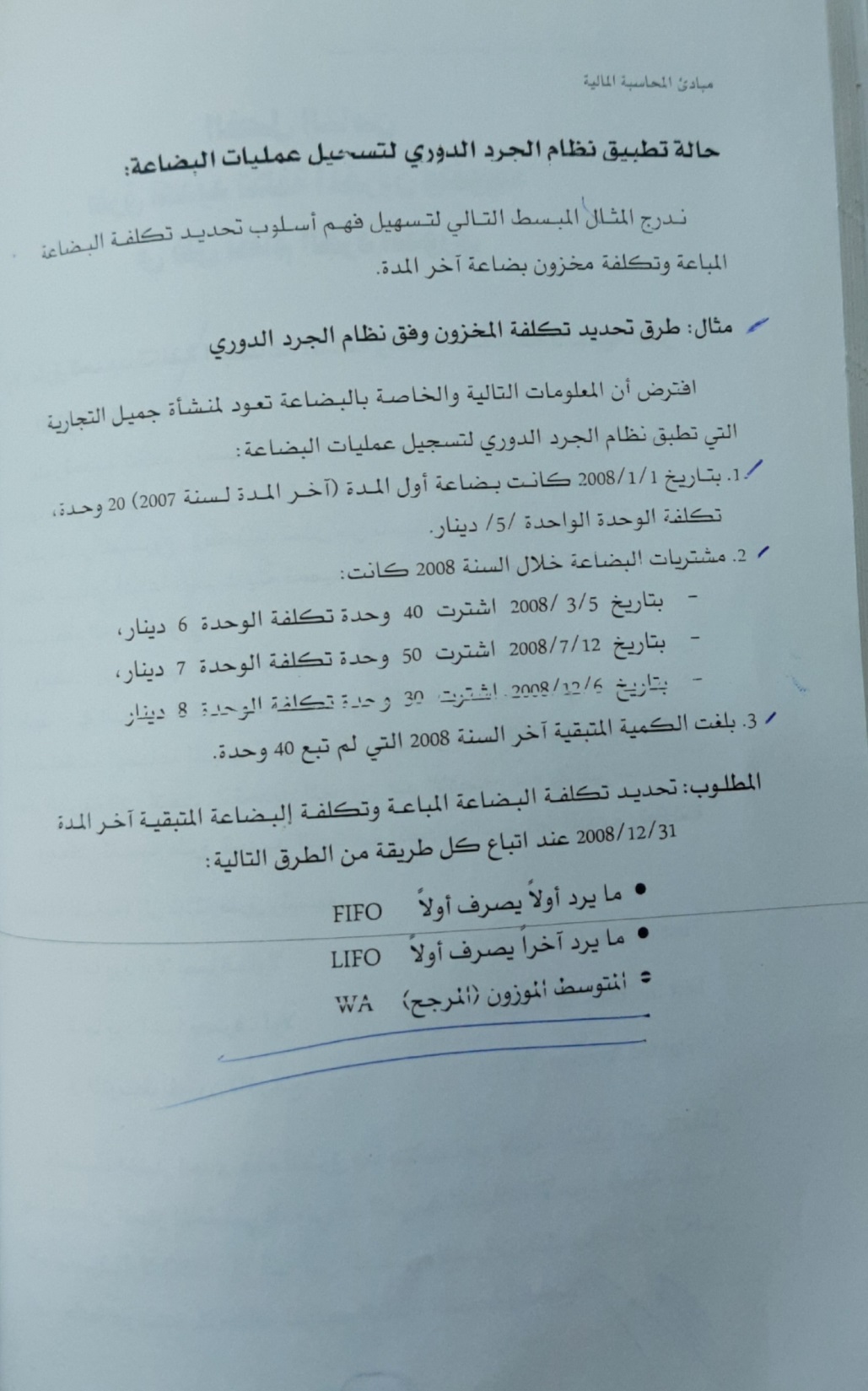 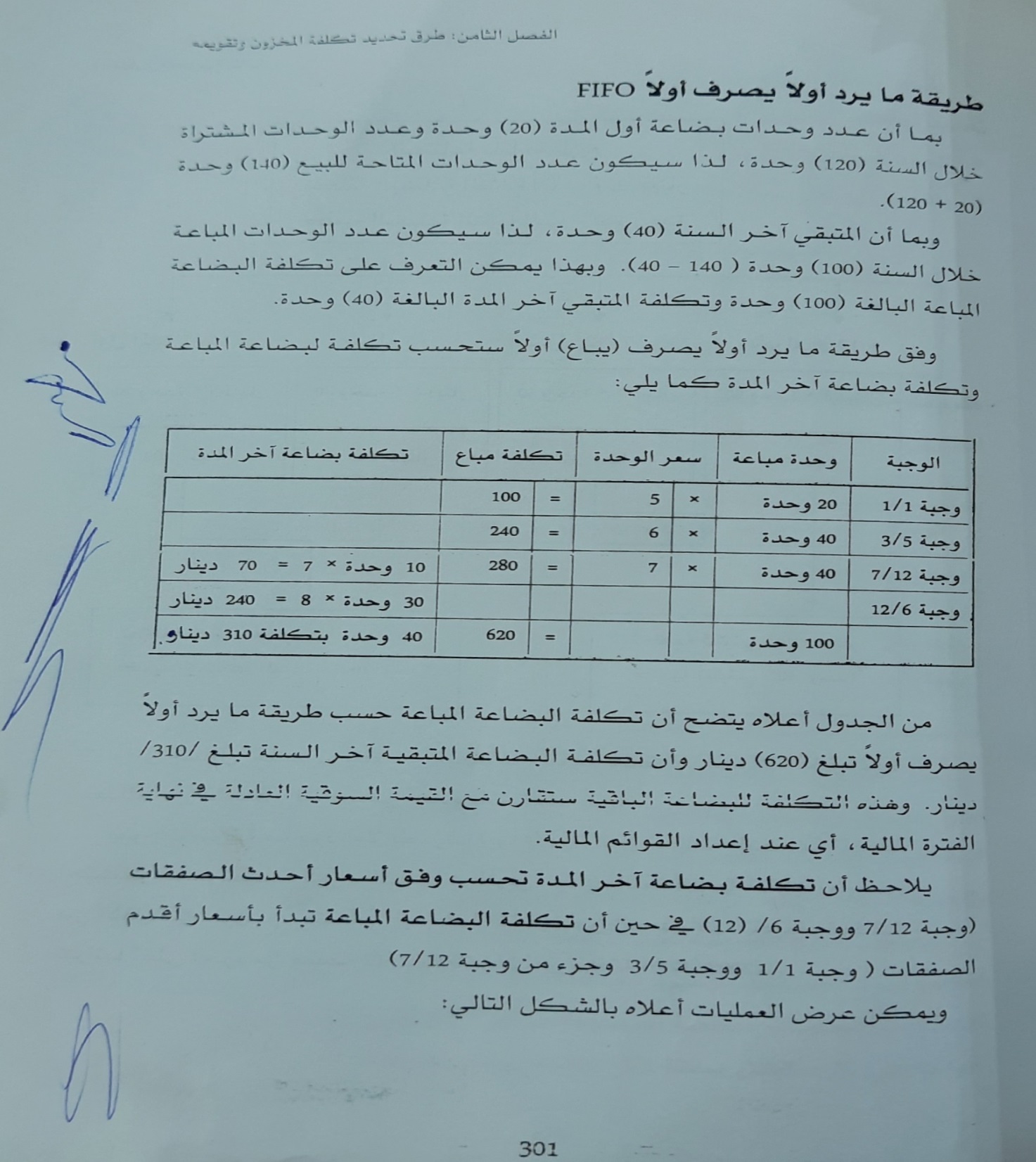 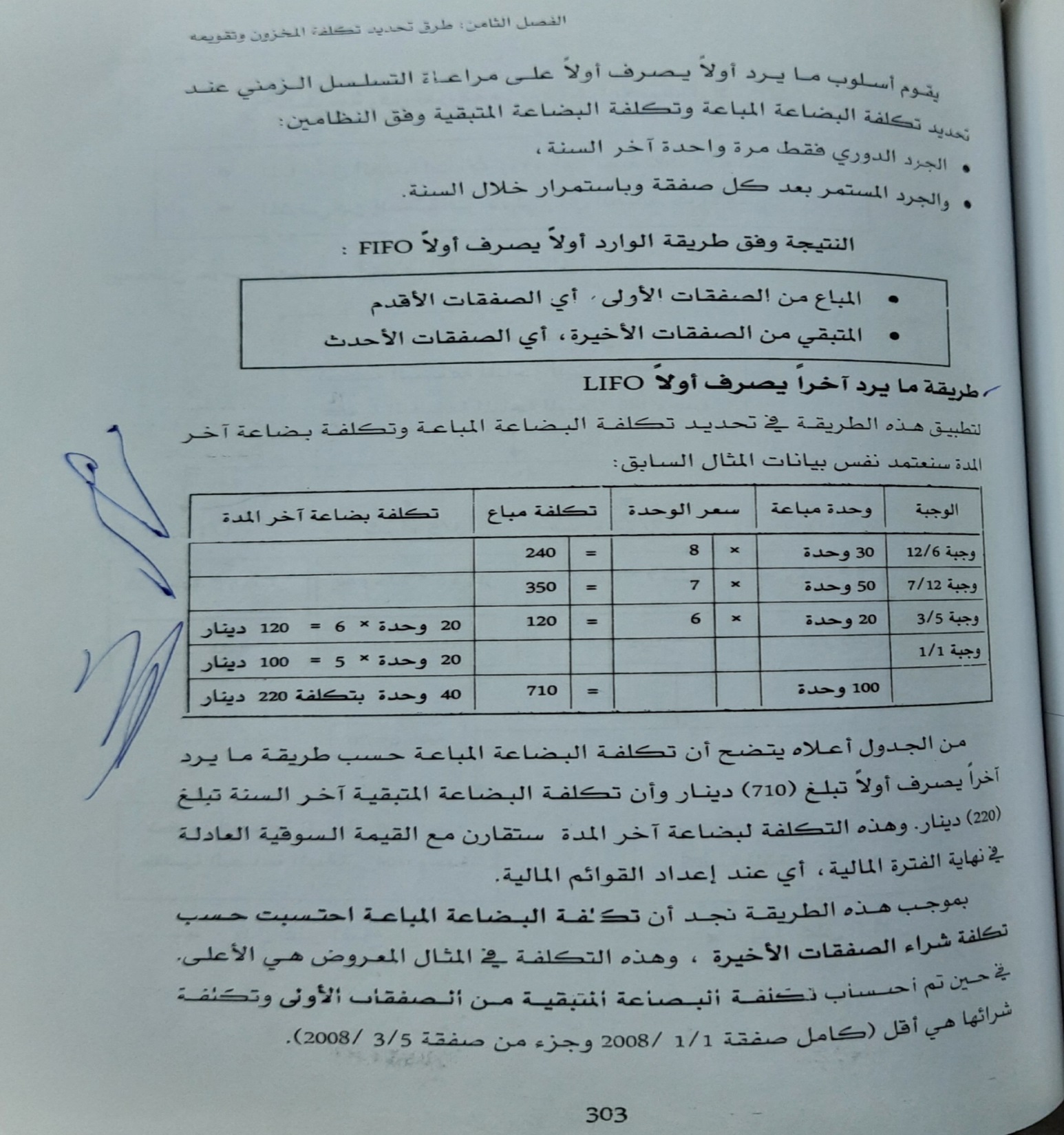 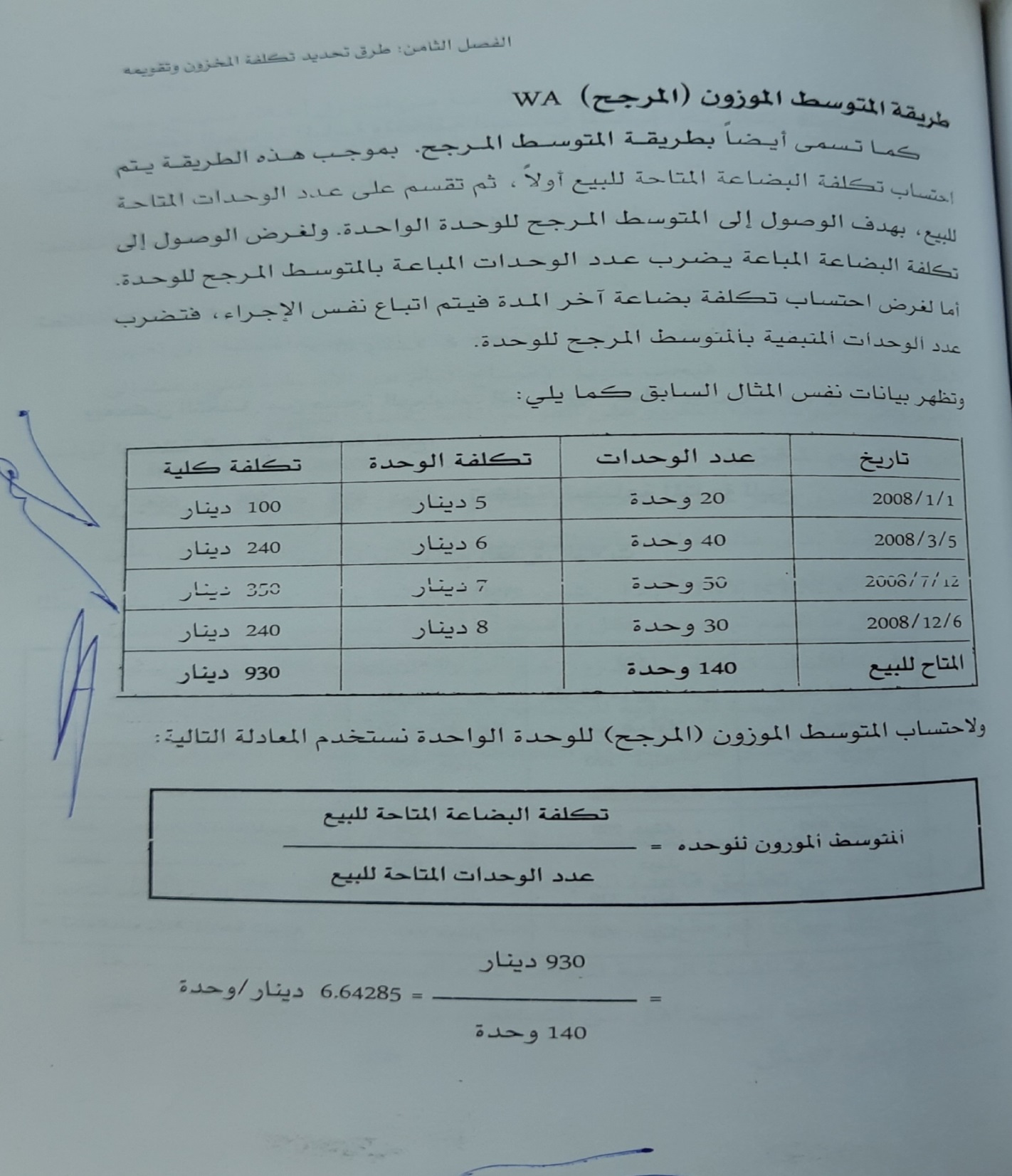 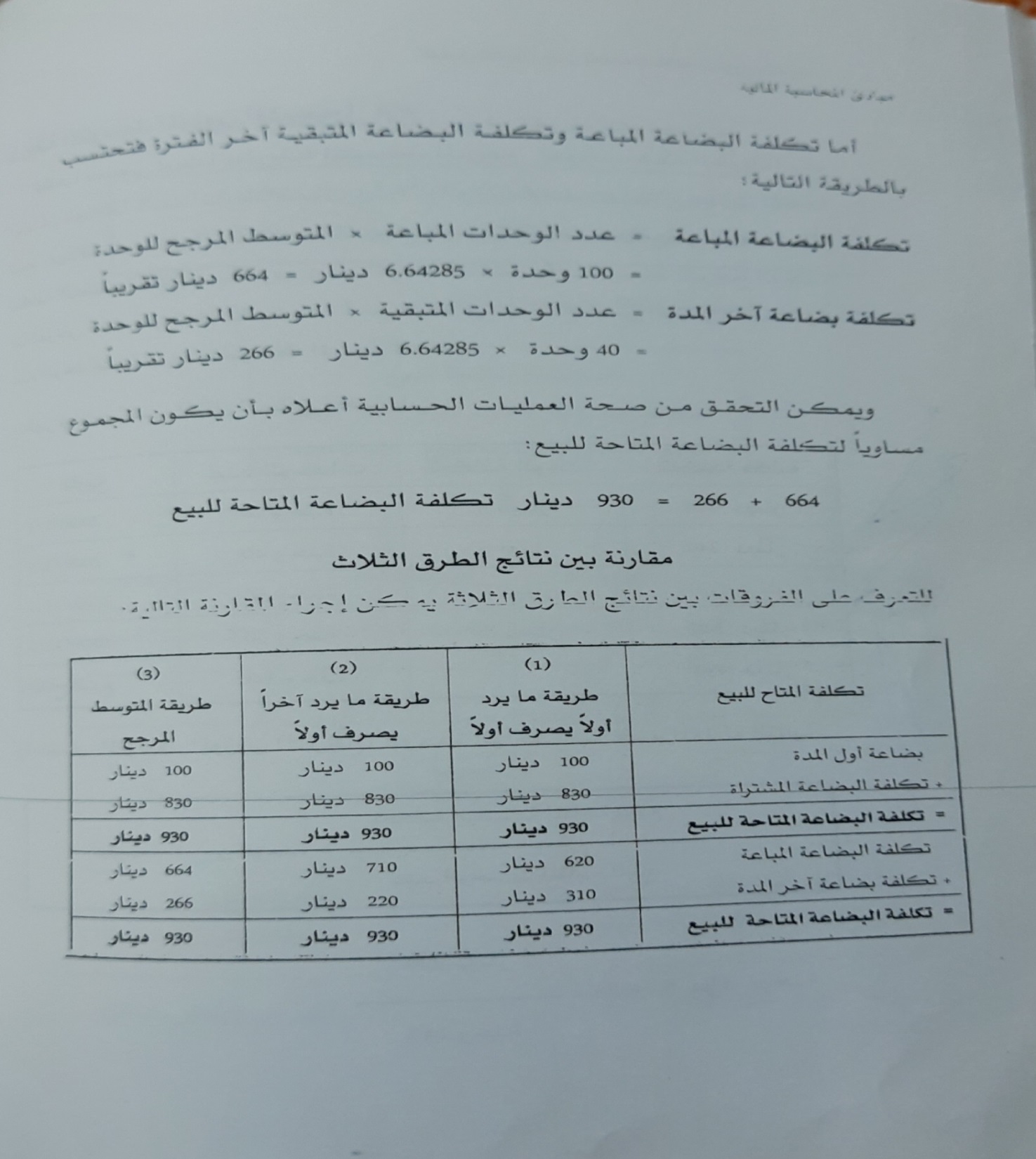 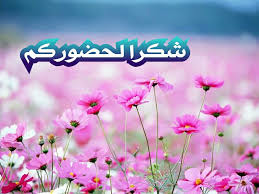